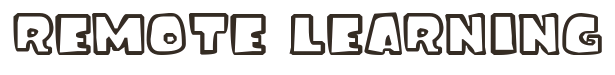 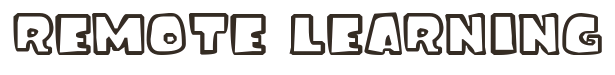 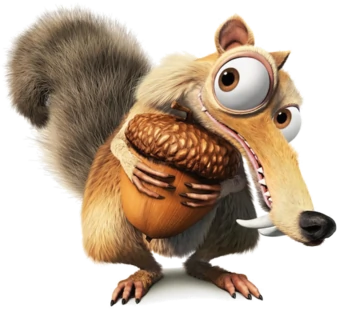 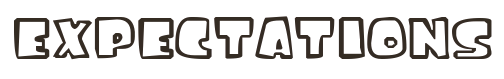 Consulta el correo electrónico de la escuela para acceder a Google Classroom para cada una de tus clases.
LLEGAR A TIEMPO
Despierta temprano.
Conéctate unos minutos 
antes de la clase.
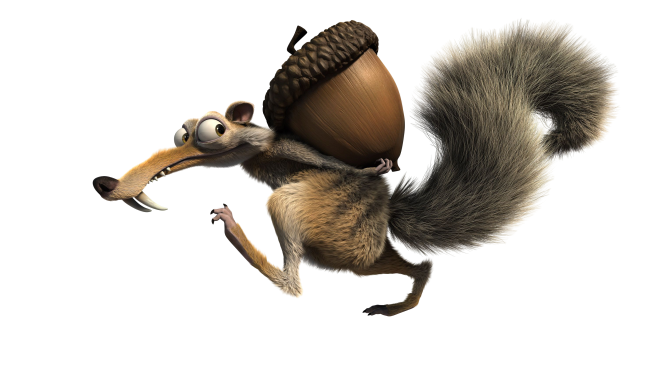 ESTAR EN UN LUGAR TRANQUILO
Encuentra un lugar tranquilo.
Revisa tus alrededores.
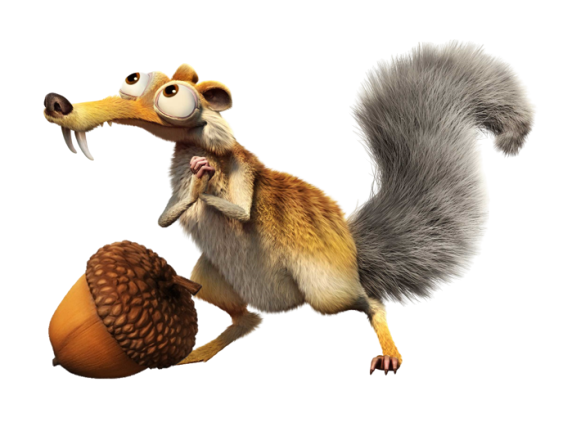 DURANTE LA PRESENTACIÓN
Use ropa apropiada.
Siéntese derecho. 
Estar a la vista de la cámara.
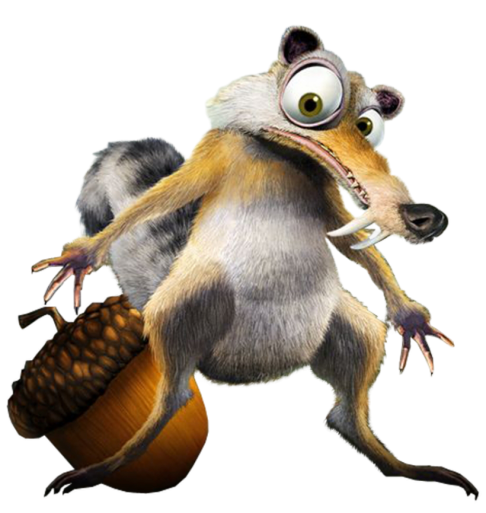 Silenciarse
Muévase cuando su profesor u otro estudiante esté hablando.
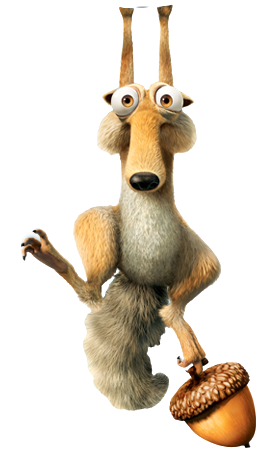 PARTICIPACIÓN
Concéntrate. 
Estén atentos. 
Sea un activo 
participante.
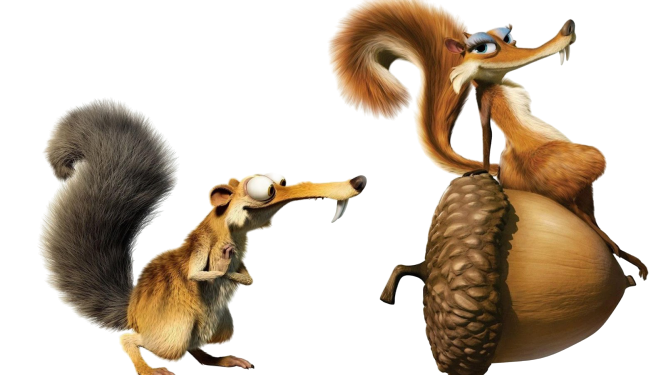 CHARLAR RESPONSABLEMENTE
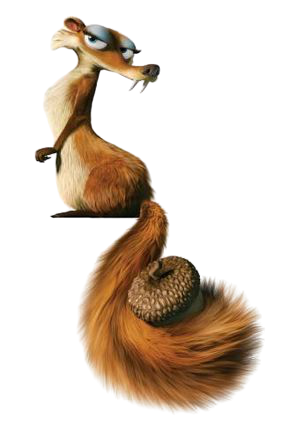 Levanta la mano para hablar.
Escriba su pregunta en el cuadro de chat.
COMUNICARSE BIEN
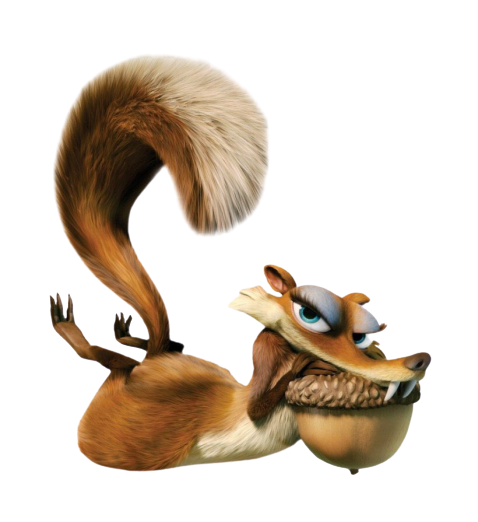 Habla con claridad.
Mire hacia arriba cuando hable.
Manténgase en el tema 
(no hay conversación lateral).
SEA RESPETUOSO
R-E-S-P-E-C-T
Sé amable.
Sé considerado.
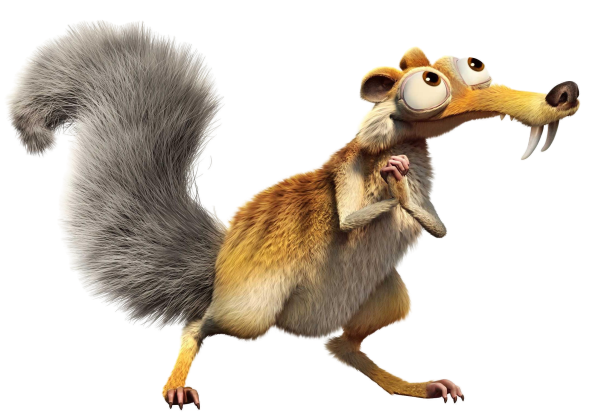 Asignación #1
Si pudieras añadir algo más a esta lista, ¿qué sería 
¿agrega?
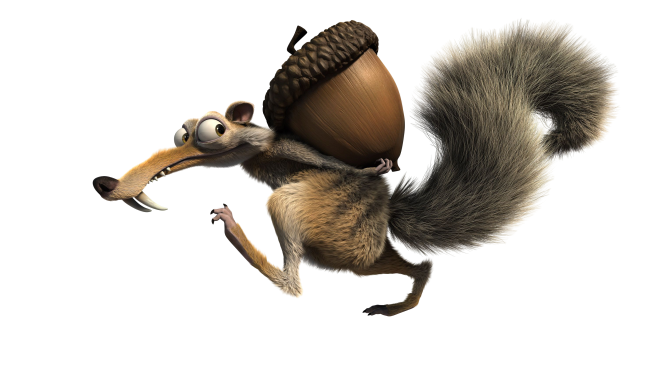 Resumen de las asignaciones
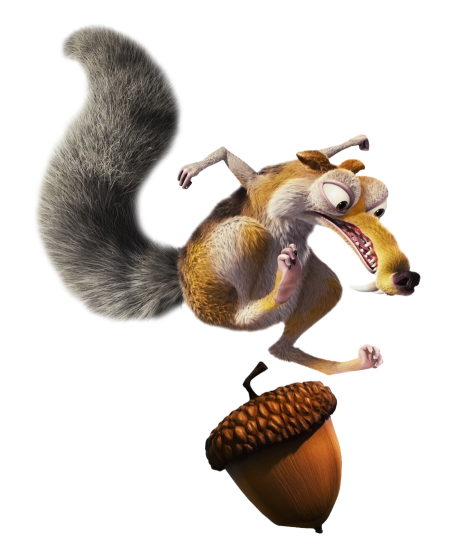 Esta semana crearás un documento en línea o en papel para las tareas diarias. Entregarán este documento a sus maestros el lunes 17 de agosto a través de Google Classroom.